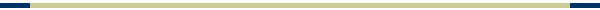 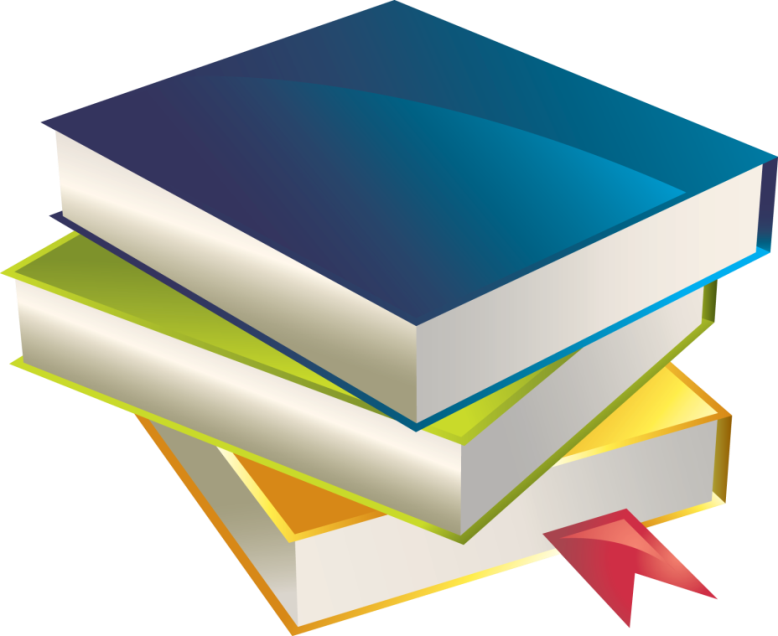 План отзыва о литературном произведении.
Сказки.
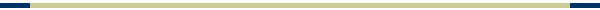 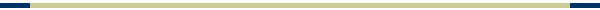 Средства художественной выразительности.
Типы текстов.
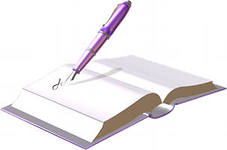 Три рода литературы.
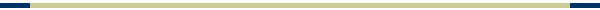 План отзыва о литературном произведении.
2
3
Сказки
4
Средства художественной выразительности.
Средства художественной выразительности – это слово или несколько слов, которые использует автор, чтобы нарисовать образ (картину) в произведении.
Сравнение.
Олицетворение.
Эпитет.
Метафора.
5
6
Типы  текстов.
Текст – повествование.
Текст – повествование – это всегда рассказ о каком либо событии, о том что случилось, что произошло. Текст – повествование художник может нарисовать в виде серии картинок. Никогда не получится 1 картинка.
Текст повествование делится на части:
1. Завязка.
2. Развитие действия.
3.Кульминация.
4. Развязка.
7
Текст – описание
Текст – описание – это подробное описание какого либо предмета или явления. Весь текст отвечает на вопрос (Какой?). Весь текст художник может изобразить в виде одной картинки.
Текст – описание делится на части:
1. Знакомство с предметом. (О каком предмете идет речь).
2. Особенные черты. (Что этот предмет отличает от других предметов)
3. Отношение автора (или моё) к этому предмету.
8
Текст – рассуждение.
Текст – рассуждение  объясняет причину явлений, событий.
Весь текст отвечает на вопрос (Почему?)
Текст – рассуждение делится на части:
1. Тезис (Утверждение)
2. Доказательства.
3. Вывод.
9
Три  рода  литературы
10
Три  рода  литературы
11
Три  рода  литературы
12